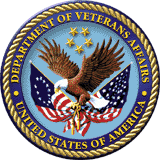 Benefits Delivery at Discharge (BDD) and BDD-Excluded Claims Establishment (CEST) and End Product (EP) Management
Briefed by: Barry Cooper and Reggie Washburn
Date: August 2020
Objectives
Review the process for establishing BDD and BDD excluded claims

Examine the Notification of Interest (NOI) process

Learn how NOI and CEST processes are related
2
References
M21-1, Part III, Subpart i, 2.A. General Information on Pre-Discharge Claims

M21-4, Appendix C Index of Claim Attributes
3
BDD Diary EP CEST
The following steps will guide you in establishing BDD claims (received  180-90 days pre-discharge) in VBMS:

Select EP 336 with the “BDD” claim
Select “Pre-Discharge” for the Claim Type
Select “BDD” for the Pre-Discharge Type for all BDD claims
Assign the claim to the BDD (National) or Core (National) segmented lane in VBMS for BDD claims only
Select the appropriate INTAKE SITE
Enter the day following the anticipated date of separation from active duty as the SUSPENSE DATE
Check the ALLOW POA ACCESS TO DOCUMENTS box, if applicable
4
[Speaker Notes: Be sure to complete all steps in III.i.2.B.1.d.  Initial Actions Upon Receipt of a BDD Claim such as date stamping all paper documents submitted by the claimant, confirming the SM’s phone, address, etc.]
BDD Diary EP CEST
Select Pre-Discharge
“Pre-Discharge Type” is important for Notification of Interest (NOI) and EMS exam routing.
Select Core (National) or BDD (National) lane
The suspense date should always be the day following the anticipated discharge date.
5
BDD Excluded Claims
Claims received prior to discharge that do not meet the BDD criteria are excluded.  A complete list of claim types that are excluded from the BDD program can be found in M21-1, III.i.2.A.1.e. 

Here are the most common reasons for exclusion-
Claim received with less than 90 days remaining on active duty

Service member did not provide a copy of STRs for the current period of service with less than 90 days remaining on active duty

Service member is unable to attend examinations 10 to 45 days from the date the claim was received

Claims requiring case management (terminally ill, SI/VSI)
6
BDD-Excluded Diary EP Control
The following steps will guide you in establishing BDD-Excluded claims  in VBMS:

Select the appropriate rating EP with a non-BDD claim label
Select “Pre-Discharge” for the Claim Type
Select “Quick Start” for the Pre-Discharge Type for all BDD-Excluded claims
Assign the claim to the appropriate non-BDD lane i.e. Core, Express, etc.
Select the appropriate INTAKE SITE
Enter the day following the anticipated date of separation from active duty as the SUSPENSE DATE
Check the ALLOW POA ACCESS TO DOCUMENTS box, if applicable
7
BDD-Excluded Diary EP Control
Select Quick Start for Pre-Discharge Type
Assign the appropriate non BDD lane i.e. Core, Express, etc.
The suspense date should always be the day following the anticipated discharge date.
8
NOI Process
A Notification of Interest (NOI) is a system trigger generated upon CEST of a BDD claim, to DoD indicate VA’s request for STRs to Health Artifact and Image Management Solution (HAIMS) 

STRs are sent from HAIMS to VA’s Data Access Service (DAS) and then automatically transferred from DAS to VBMS

The NOI type for BDD claims is generated based on all fields correctly entered upon BDD CEST including the Pre-Discharge Type

If any field is incorrect, this will affect the NOI and interfere with the automated upload of STRs, which delays the claims process and benefits awarded to the Service member
9
VA.gov
Service members will be able to submit their BDD and BDD-Excluded claims on VA.gov beginning on August 20, 2020, in a phased approach

The phased rollout will only allow a certain percentage of those that access VA.gov to submit their BDD claim on VA.gov until full implementation (anticipated by EOM Sept  2020)

We will inform the field when all Service members can submit a BDD/BDD-Excluded claim on VA.gov
10
Questions
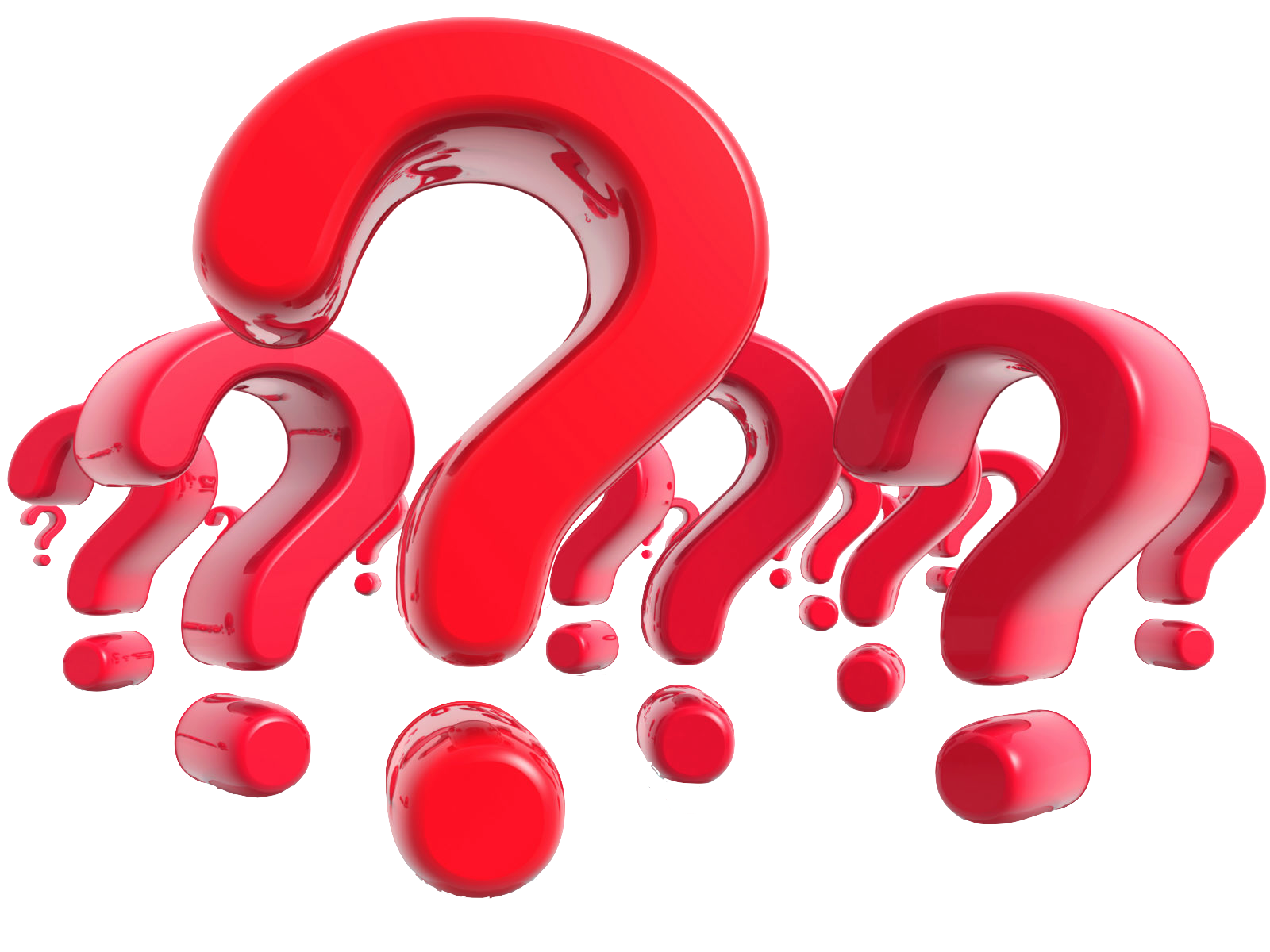 This Photo by Unknown Author is licensed under CC BY-NC
11